3
Επούλωση τραυμάτων
Γιατί μελετούμε την επούλωση τραυμάτων;
50 εκατομμύρια χειρουργικές επεμβάσεις κάθε χρόνο στις ΗΠΑ
Η ανάρρωση απαιτεί δισεκατομμύρια δολάρια. 
Παρά τις τεχνολογικές προόδους, οι επιπλοκές συνεχίζουν να υπάρχουν κατά τη διάρκεια επεμβάσεων και δεν έχουν μειωθεί τα τελευταία 50 χρόνια.
Η ανταπόκριση στην επούλωση του τραύματος επηρεάζει την απόδοση του εμφυτεύματος:
Εμποδίζει τη ροή στους καθετήρες, κάνουλες και αντλίες εκχύλισης
Δημιουργεί φραγμούς αντίστασης γύρω από τους ηλεκτρολύτες, συστήματα λήψης φαρμάκου
Αποδομεί πολυμερή υλικά
2
Επούλωση τραυμάτων
Διαδικασία επούλωσης αποτελείται από πολλαπλά γεγονότα 
αλληλεπιδράσεις διαφόρων κυτταρικών και μοριακών συνιστωσών 
ταυτόχρονη δράση με το κλείσιμο του τραύματος
δημιουργία νέου ιστού
Η διαδικασία μπορεί να γίνει κατανοητή σαν μία σειρά βημάτων αλλά στην πραγματικότητα είναι συνεχής
Φυσιολογικός Ιστός
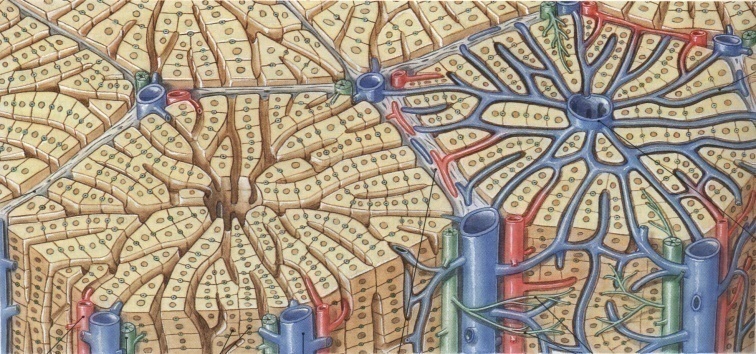 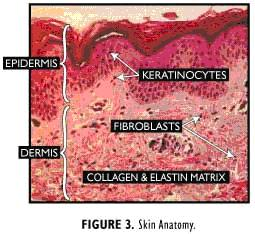 Πολύκυτταρική
3D δομές
Εξωκυτταρικό δίκτυο
Πολλαπλές λειτουργίες
Αλληλεπίδραση με το περιβάλλον
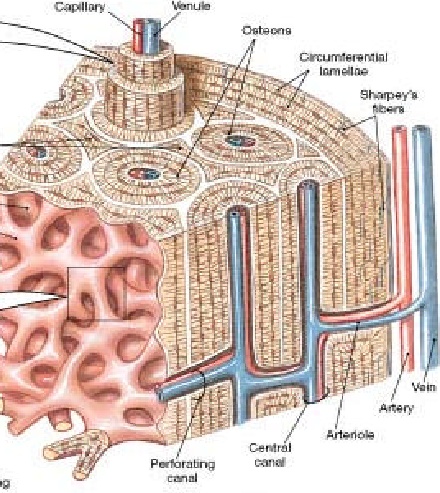 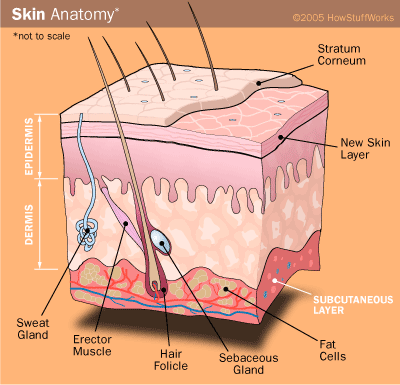 natural-health-information-centre.com
Τραυματισμός Ιστών
Έχει σαν επακόλουθο μία ποικιλία κυτταρικών αποκρίσεων συμπεριλαμβανομένων:
Επούλωση Τραύματος
Διαφορετικοί ιστοί έχουν διαφορετικές δυνατότητες για επούλωση
Επούλωση Τραύματος
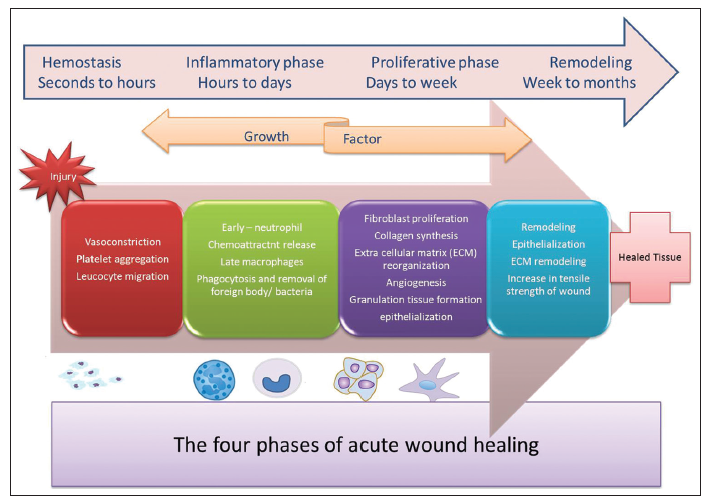 Βιολογική Σκοπιά
Μελέτες σε δέρμα ζωικών ειδών
Γενικά αργή επούλωση των τραυμάτων
Δημιουργία ουλής
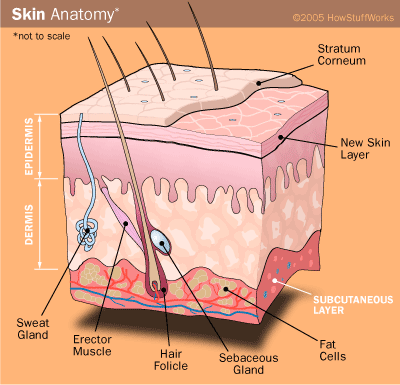 natural-health-information-centre.com
Επούλωση Τραύματος
Με την σκοπιά ενός Bioengineer
Επούλωση Τραύματος
B.D. Ratner, A.S. Hoffman, Biomaterials Science, 2nd Edition: An Introduction to Materials in Medicine, Elsevier Academic Press, San Diego, 2012.
Επούλωση Τραύματος
Έναρξη με μηχανική ζημιά/τραύμα σε αγγειώσεις οργάνων.
Δημιουργία θρόμβου – θρόμβωση αίματος.
Ενεργοποίηση αιμοπεταλίων και αποκκοκοποίηση.
Φλεγμονή – Οίδημα.
Αφαίρεση κατεστραμμένου ιστού και απενεργοποιημένων κυτταρικών στοιχείων.
Πολλαπλασιασμός κυττάρων και στρατολόγηση ενδοθηλιακών, επιθηλιακών και κυττάρων φλεγμονής.
Συνεχιζόμενη αφαίρεση κυτταρικής μεμβράνης.
Αγγειογέννεση.
Σύνθεση κυτταρικής μεμβράνης και απόθεσή της.
Επιθηλιασμός και σύσφιξη τραύματος.
Μονοπάτι απόπτωσης.
Ανακατασκευή ιστών – σύνθεση ελαστίνης.
Επούλωση Τραύματος
Ρόλος Φαγοκυττάρων
Κολλάνε στο ενδοθήλιο των τριχοειδών αγγείων, διαχέονται ανάμεσα στα ενδοθηλιακά κύτταρα και κινούνται στον γύρω κατεστραμμένο ιστό.
Η μετανάστευση των φαγοκυττάρων (διαπίδυση) ξεκινάει μερικά λεπτά μέχρι μερικές ώρες μετά το τραύμα και μπορεί να συνεχιστεί μέχρι και 24 ώρες μετά.
Ενεργοποιούνται όταν έρχονται σε επαφή με ένα κύτταρο που έχει υποστεί ζημιά, ένα αντιγόνο, μια κατεστραμμένη κυτταρική μεμβράνη ή ένα βιοϋλικό.
Κατόπιν, εκκρίνουν την ιντερλευκίνη 1 και τον παράγοντα νέκρωσης όγκων (TNF – alpha) -προφλεγμονώδεις κυττοκίνες
Επούλωση Τραύματος
Ρόλος Ινοβλαστών
Μετανάστευση κυττάρων στην περιοχή του τραύματος
Προσκόλληση στην κυτταρική μεμβράνη μέσω ιντεγκρινών
Ενεργοποίηση από τους παράγοντες PDGF, FGF και TGF-beta
Παραγωγή εξωκυτταρικού υλικού
Προάγουν την αγγειογέννεση 
Διαφοροποίηση σε μυοινοβλάστες – λείες μυϊκές ίνες που ενισχύουν τη συστολική κίνηση
Συστολή του τραύματος.
Εξαφανίζονται με την απόπτωση μετά την επούλωση του τραύματος
Επούλωση Τραύματος
Αγγειογέννεση
Προκαλείται από χαμηλά επίπεδα οξυγόνου
Προκαλείται από χαμηλό pH
Προκαλείται από αύξηση σε κυτοκίνες.
Τα καινούρια αιμοφόρα αγγεία μεταφέρουν οξυγόνο, θρεπτικά συστατικά και κύτταρα φλεγμονής στο σημείο του τραυματισμού και ρυθμίζουν την απαγωγή άχρηστων συστατικών.
Αύξηση στο οξυγόνο σύνθεση κολλαγόνου και έτσι θεωρούμε ότι η αγγειογέννεση προηγείται της ωρίμανσης του εξωκυτταρικού υλικού.

Φυσιολογικά 
η αγγειογέννεση παραμένει αδρανής στον ενήλικο 
 η ανάπτυξη νέων αιμοφόρων αγγείων θεωρείται ότι προέρχεται από μια αλλοίωση στην τοπική ισορροπία των αγγειογεννετικών και αντι-αγγειογεννετικών αυξητικών παραγόντων
Επούλωση Τραύματος
Αγγειογεννετικοί παράγοντες
VEGF-vascular endothelial growth factor αγγειακός ενδοθηλιακός αυξητικός παράγοντας, βρίσκεται στη μεγαλύτερη συγκέντρωσή του αρκετές μέρες μετά από τον τραυματισμό
bFGF-basic fibroblastic growth factor βασικός ινοβλαστικός αυξητικός παράγοντας.
bFGF - αρχικά αυξάνεται και μετά από 48 ώρες μειώνεται σε baseline
Κοκκώδης Ιστός- Μυοϊνοβλάστες
Βασικός κυτταρικός τύπος σε κοκκώδη ιστό
Ελέγχουν την υπερβολική ένταση των λείων μυϊκών ινών 
Συνδέονται μεταξύ τους με διασταυρώσεις κενών.
Ο κυριότερος κυτταρικός τύπος που εμπλέκεται στην εναπόθεση εξωκυτταρικού υλικού.
Επούλωση Τραύματος
Συστολή τραύματος και σχηματισμός ουλών

Διαδικασία στα τελευταία στάδια του τραύματος.

Τα κύτταρα στο σημείο τραυματισμού σχηματίζουν δυνάμεις έλξης και συστολής σε μόρια που εκκρίνονται από το κύτταρο για να βοηθήσουν στην επούλωση της πληγής.

Ο αριθμός των κυττάρων, η ποσότητα του κυτταροπλάσματος που εναποτίθεται και οι δυνάμεις που ασκούνται καθορίζουν αν το τραύμα θα κλείσει όπως πρέπει καθώς και αν εμφανιστεί ουλή ή όχι.
Αιμόσταση
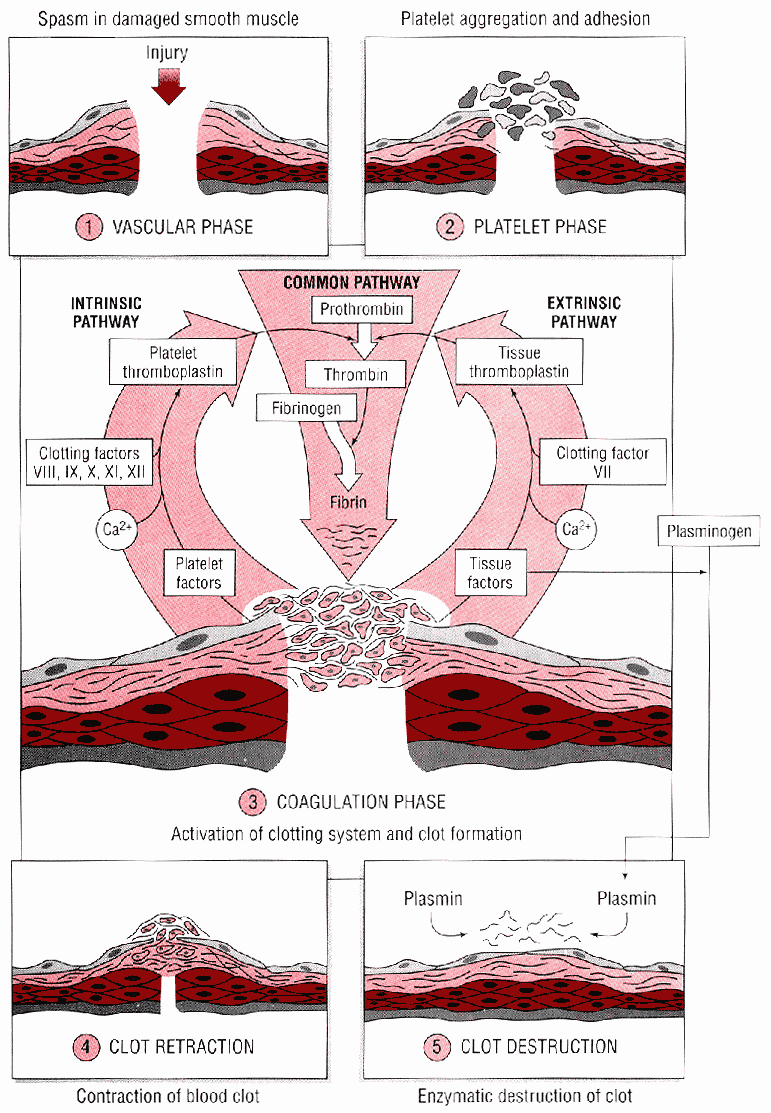 Διαδικασία της πήξης του αίματος και η επακόλουθη διάλυση του θρόμβου η οποία συμβαίνει κατά την επιδιόρθωση του τραυματισμένου ιστού.
1) Αγγειοσυστολή Περιορίζει τη ροή του αίματος στην περιοχή του τραύματος.
2) Τα αιμοπετάλια ενεργοποιούνται από τη θρομβίνη και συναθροίζονται στο σημείο του τραύματος, σχηματίζοντας μια χαλαρή πλάκα από αιμοπετάλια.
3) Η πρωτεΐνη γκλομπουλίνη είναι κυρίως υπεύθυνη για τη διέγερση του σχηματισμού μιας συμπαγούς μάζας από αιμοπετάλια. 
4) Τα αιμοπετάλια συσσωματώνονται όταν προσδεθούν στο κολλαγόνο που εκτίθεται από τη ρήξη του ενδοθηλιακού τοιχώματος των αγγείων.
5) Για να διασφαλιστεί η σταθερότητα του αρχικά χαλαρού καλύμματος, ένα δίχτυ γκλομπουλίνης (ονομάζεται και θρόμβος) σχηματίζει και ακινητοποιεί το κάλυμμα.
6) Ο θρόμβος πρέπει να διαλυθεί ώστε να ξαναρχίσει η πραγματική ροή αίματος για να εξακολουθήσει η επιδιόρθωση του ιστού. Η διάλυση του θρόμβου γίνεται με τη δράση της πλασμίνης.
http://www.irvingcrowley.com/cls/hemo.htm
Αιμόσταση
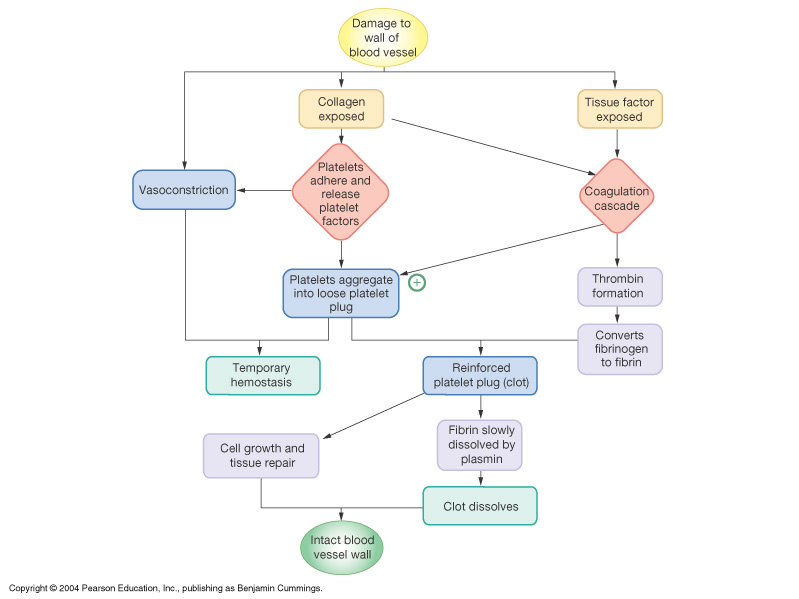 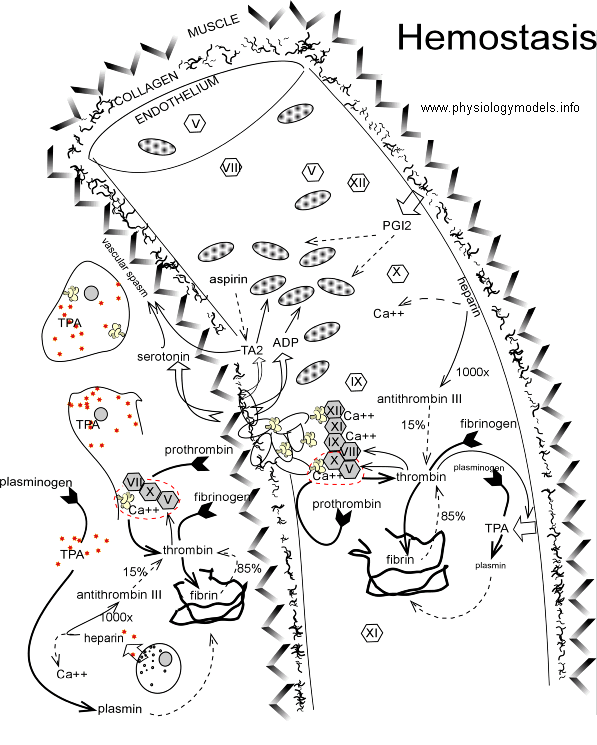 physiologymodels.info
Ενεργοποίηση Αιμοπεταλίων
Τα αιμοπετάλια προσάπτονται στον ιστό για να καλύψουν την επιφάνεια που έχει πάθει ζημιά και αθροίζονται για να σχηματίσουν το προσωρινό κάλυμμα.
Διαδικασία επούλωσης του τραύματος 
έκκριση μικρών ευδιάλυτων μορίων (αυξητικοί παράγοντες και κυτοκίνες, φιμπρονεκτίνες, παράγοντας von Willebrand, και μεταμορφωτικοί αυξητικοί παράγοντες βήτα (TGf-b)) από μικρούς, κυτταροπλασματικούς κόκκους
οι ουσίες αυτές είναι κολλώδεις και προσαρτώνται στον ιστό χημειοτακτικά (προσελκύοντας κύτταρα με τη βοήθεια της συγκέντρωσης που αυξομειώνεται) και/ή με μιτογενετικούς παράγοντες για λευκοκύτταρα, ενδοθηλιακά κύτταρα και ινοβλάστες
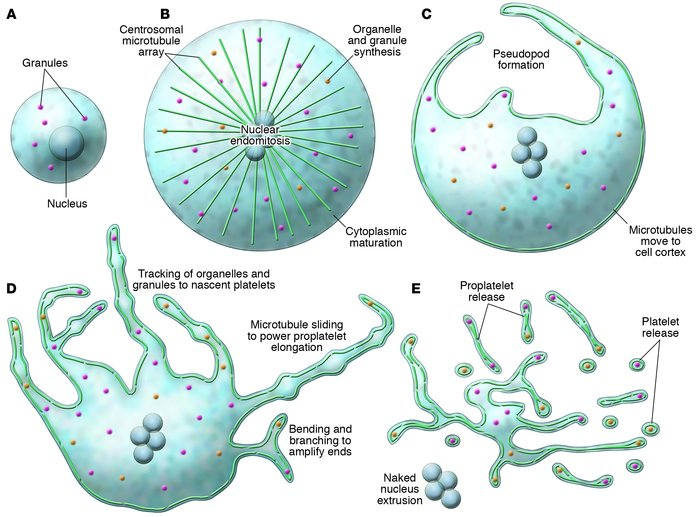 jci.org
Παράγοντας Von Willebrand
Μεγάλη κολλώδης γλυκοπρωτεΐνη.
Παράγεται από ενδοθηλιακά κύτταρα.
Πολυπεπτιδική αλυσίδα: 220.000 MB.
Βασική δομή: διμερής, μπορεί να έχει μέχρι και 20 συνδεδεμένα διμερή.
Συνθέτονται σε ενδοθηλιακά κύτταρα και μεγακαρυοκύτταρα.
Δομική και διεγερτική έκκριση.
Μεγάλα πολυμερή που αποθηκεύονται στα σώματα Weibel – Palade.
Λειτουργίες:
Σταθεροποίση του Παράγοντα VII
Θεμελιώδης για την προσκόλληση των αιμοπεταλίων
Θρομβογένεση-Καταρράκτης Πήξεως
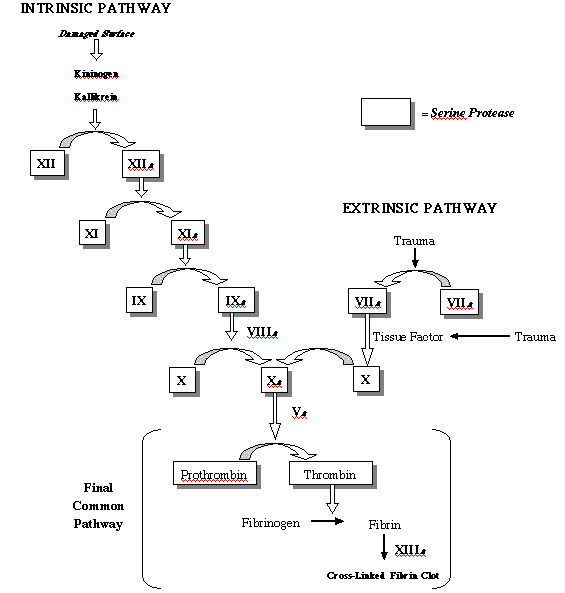 Δύο βασικά μονοπάτια με το ίδιο τελικό προϊόν – ινογέννεση → θρόμβος αίματος.
Εσωτερικό μονοπάτι
δημιουργία θρόμβου αν δεν υπάρχει τραύμα στον ιστό
Εξωτερικό μονοπάτι
δημιουργία θρόμβου από τραυματισμό ιστού με πραγματική ρήξη αιμοφόρων αγγείων
Και τα δύο μονοπάτια είναι πολύπλοκα και περιλαμβάνουν προτεολυτικά ένζυμα που ονομάζονται παράγοντες θρόμβωσης
Ρύθμιση Καταρράκτη Πήξεως
Για κάθε πρωτεάση υπάρχει  ένας αντίστοιχος πρωτεϊνικός αναστολέας.
Κατά τη διάρκεια της καταστροφής του ιστού τα κύτταρα του συνδετικού ιστού απελευθερώνουν ηπαρίνη, έναν πολυσακχαρίτη που ενισχύει τη δράση της αντιθρομβίνης ΙΙΙ. 
Όμως, δεν είναι αποτελεσματική απέναντι στη θρομβίνη, επομένως ο ρόλος της είναι να περιορίζει τη δράση της θρομβίνης σε περιοχές μακριά από το τραύμα.
Ρύθμιση Καταρράκτη Πήξεως
Η θρομβίνη ξεκινάει τη δημιουργία του θρόμβου όμως επίσης ενεργοποιεί την πρωτεΐνη C. 
Αυτό είναι το αρχικό βήμα που ξεδιπλώνει τον καταρράκτη της δημιουργίας θρόμβου.
Η πρωτεΐνη C είναι επίσης μια σερινική πρωτεάση. Στοχεύει τα μη ενζυμικά συνένζυμα του καταρράκτη δημιουργίας θρόμβου, παράγοντες V και VIII.
Απενεργοποιώντας τα συνένζυμα επιβραδύνεται η ανάπτυξη ενός νέου θρόμβου και σταδιακά σταματάει.
* Γενετικές ανωμαλίες στη δράση της Βιταμίνης C έχουν σαν αποτέλεσμα τη θρόμβωση.
Αιμόσταση
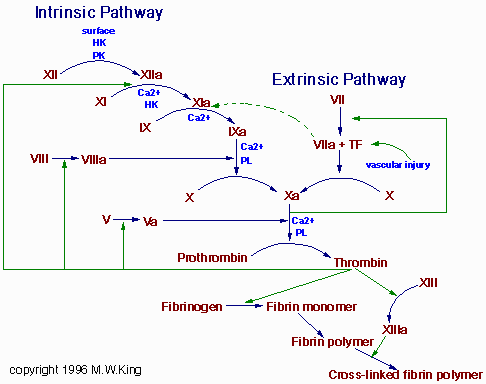 Αιμόσταση
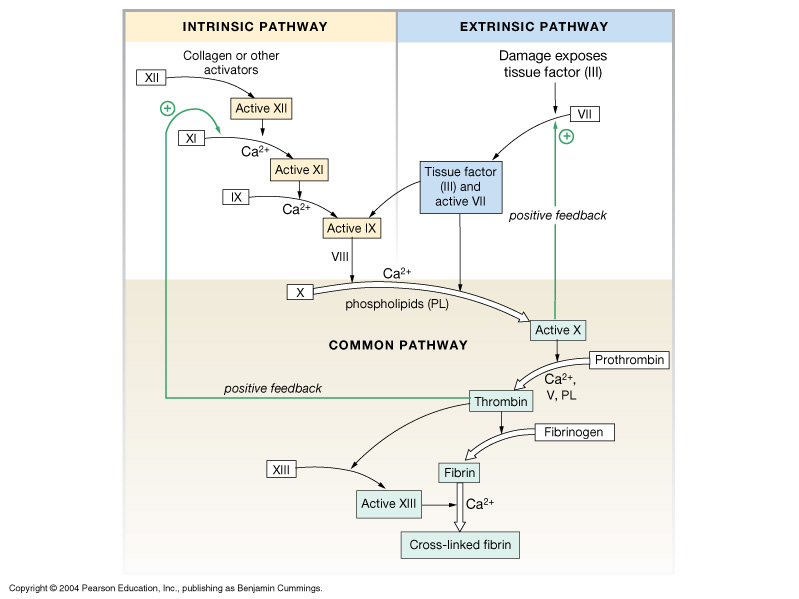 Δημιουργία και διατήρηση του θρόμβου
Προθρομβίνη.
Ca++.
Θρομβογένεση.
Θρόμβος.
Πολυμερισμός
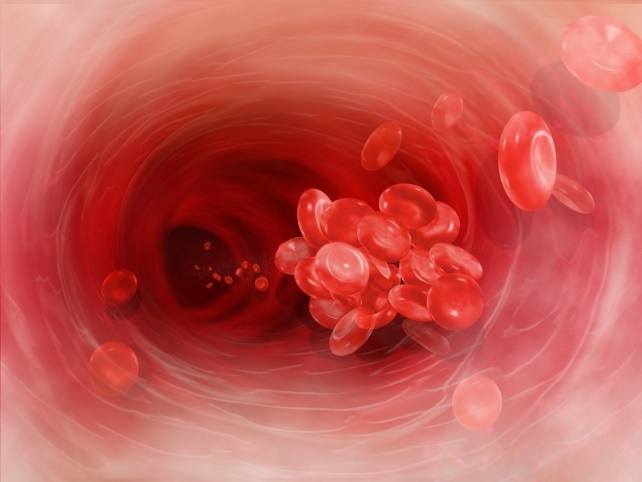 δημιουργία θρόμβου
asiancraftinc.com/bloodclots
Διάλυση Θρόμβου & Αντιπηκτικά
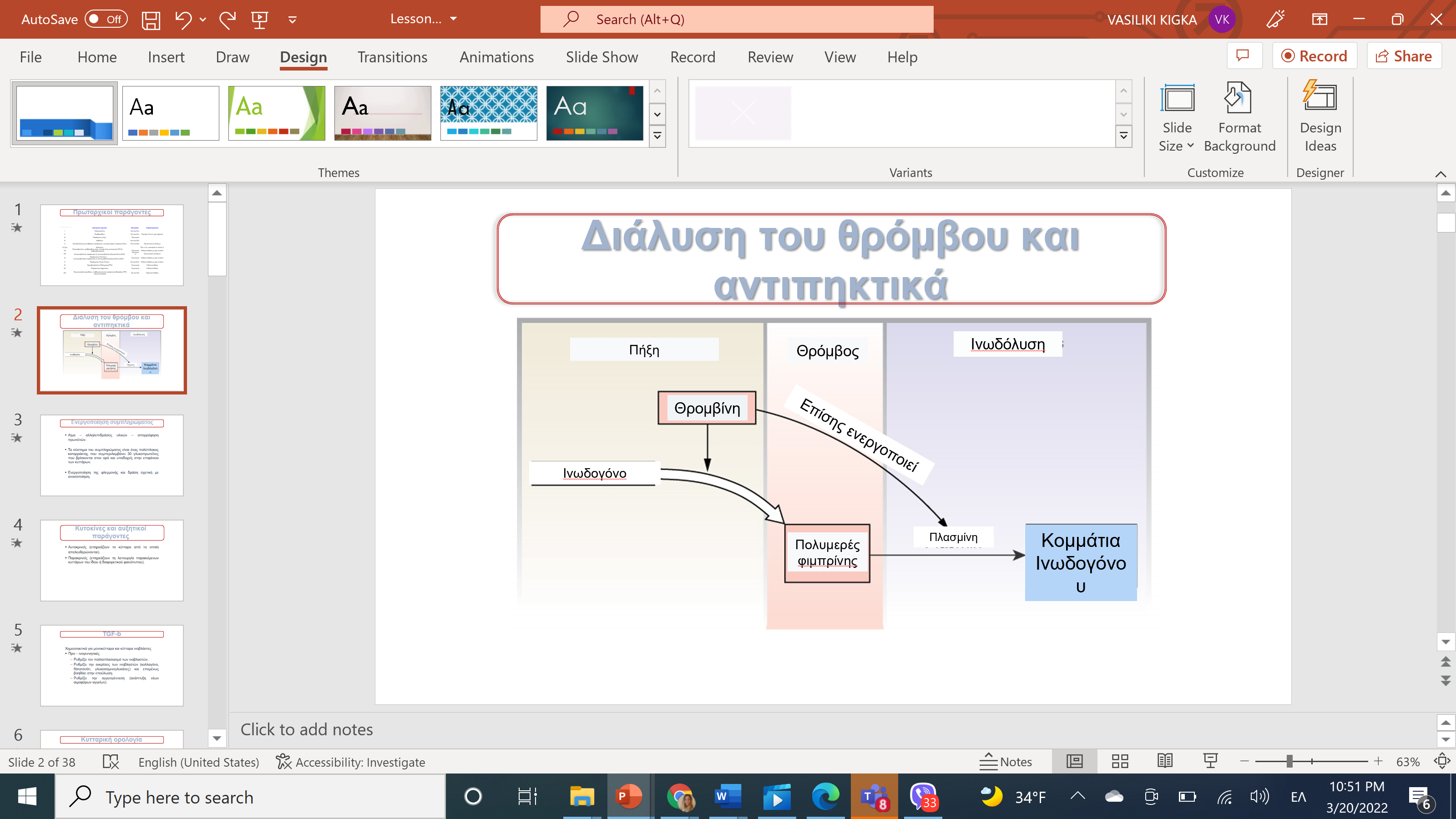 Ενεργοποίηση Συμπληρώματος
Αίμα – αλληλεπιδράσεις υλικών – απορρόφηση πρωτεϊνών

Τα σύστημα του συμπληρώματος είναι ένας πολύπλοκος καταρράκτης που συμπεριλαμβάνει 30 γλυκοπρωτεΐνες που βρίσκονται στον ορό και υποδοχείς στην επιφάνεια των κυττάρων.

Ενεργοποίηση της φλεγμονής και δράση σχετική με ανοσοποίηση
asiancraftinc.com/bloodclots
Παράγοντες
Σημαντικότερα Κύτταρα και ο Ρόλος τους
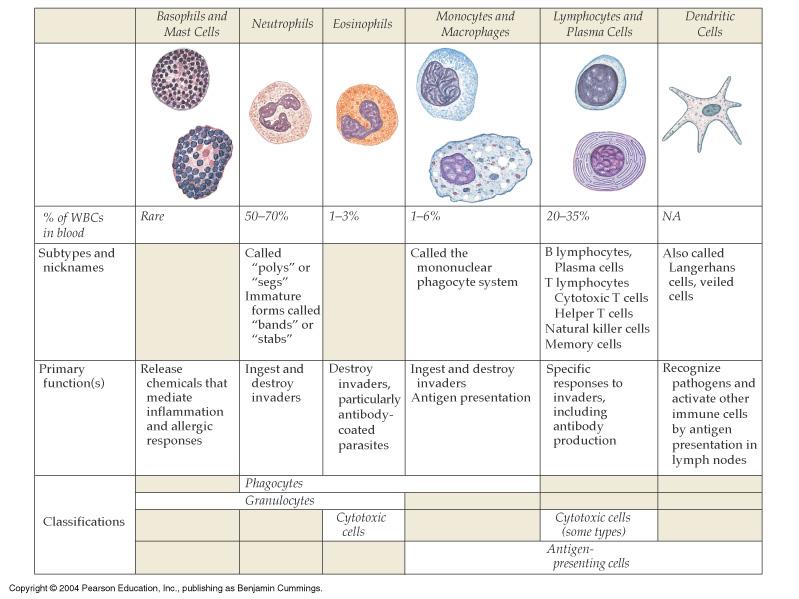 Patric Tresco,  Biomaterials course,  University of Utah
Φλεγμονή
Κλινική Εκδήλωση
Ερυθρότητα , πρήξιμο, πόνος, αύξηση θερμοκρασίας.
Γιατί κοκκίνισμα; Ερυθρά αιμοσφαίρια.
Γιατί πρήξιμο; Διαπερατότητα:
διαφορά πίεσης μεταξύ τριχοειδών αγγείων και εξωτερικού ιστού
πυκνό ενδοθήλιο  πολύ αργή κυκλοφορία νερού και μικρών μορίων στον παρακείμενο ιστό.
Φυσιολογικά: τα λεμφαγγεία απορροφούν υγρό διατηρώντας σταθερό τον όγκο του ιστού.
Φλεγμονή: η διαπερατότητα αυξάνεται και περνούν στον ιστό και μεγαλύτερα μόρια
αυξημένη ροή υγρού που δεν μπορεί να εξισορροπηθεί από το λεμφικό σύστημα
Οξεία Φλεγμονή
Διαρκεί από λεπτά μέχρι μέρες ανάλογα με το τραύμα
Αρχικά στάδια
ταχεία διεύρυνση τοπικών τριχοειδών αγγείων
αύξηση στην διαπερατότητα του τοιχώματος του ενδοθηλίου
Διεύρυνση
παράγοντας θρόμβωσης (ΧΙΙ) ξένων πρωτεϊνών και υλικών
Η διαστολή οδηγεί σε αύξηση της εισροής αίματος μέσω των τοιχωμάτων των τριχοειδών αγγείων:
διαρροή πλάσματος μέσω των τοιχωμάτων των τριχοειδών αγγείων
τα αιμοπετάλια και τα ερυθρά αιμοσφαίρα γίνονται κολλώδη
η ροή του αίματος γίνεται πιο αργή και πηκτή
Αποτελέσματα Οξείας Φλεγμονής
Περιορισμένη καταστροφή ιστού ή φλεγμονή ήπιας μορφής.
Σε ιστό με μεγάλη ικανότητα αναγέννησης:
Αφαίρεση χημικών μεσολαβητών
Κανονικοποίηση της αγγειακής διαπερατότητας
Σταμάτημα της μετανάστευσης των λευκοκυττάρων
Διοχέτευση λέμφου (καθαρίζει το οίδημα, τα κύτταρα και τον κατεστραμμένο ιστό)
Ουλή ή ίνωση
Δημιουργία οιδήματος
Σταδιακή εμφάνιση χρόνιας φλεγμονής
Χρόνια Φλεγμονή
Τα μακροφάγα παράγουν έναν μεγάλο αριθμό βιολογικά ενεργών προϊόντων:
πρωτεάσες
χημειοτακτικοί παράγοντες
παράγοντες πήξεως
αυξητικούς παράγοντες
κυτοκίνες
Οι αυξητικοί παράγοντες (π.χ. PDGF, FGF, TGF-b, IL-1, TNF, VEGF) είναι απαραίτητοι για: 
ανάπτυξη των ινοβλαστών και αιμοφόρων 
αναγέννηση επιθηλιακών κυττάρων: 
διέγερση της παραγωγής ποικιλίας κυττάρων,
έναρξη κυτταρικής μετανάστευσης και διαφοροποίησης,
ανασχηματισμό ιστού και θεραπεία τραυμάτων
Ανθεκτικά σώματα που προκαλούν φλεγμονή όπως ξένα υλικά ή βιοϋλικά οδηγούν σε χρόνια φλεγμονή:
χημικές και φυσικές ιδιότητες των βιουλικών 
κίνηση στο σημείο του εμφυτεύματος
περιορισμός στο σημείο του εμφυτεύματος
Αντίδραση σε ξένο σώμα
Αποτελείται από:
Πολυπύρηνα ξένα σώματα με γιγαντιαία κύτταρα
Μακροφάγα
Ινοβλάστες
Τριχοειδή αγγεία
Τα πολυπύρηνα γιγαντιαία κύτταρα των ξένων σωμάτων δημιουργούνται πάνω σε συνονθυλεύματα μακροφάγων
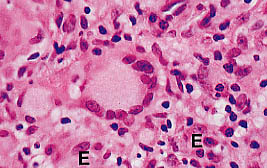 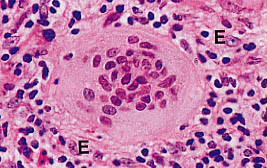 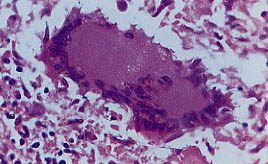 Γιγάντια κύτταρα ξένων σωμάτων
εκατοντάδες μακροφάγα και μονοκύτταρα
Patric Tresco,  Biomaterials course,  University of Utah
Αντίδραση σε ξένο σώμα
Εξαρτάται από τη γεωμετρία και τη μορφή του εμφυτεύματος
Επίπεδες και λείες επιφάνειες  (π.χ. προσθετικά μέλη στις επεμβάσεις στήθους)
αποτελείται από ένα επίπεδο μακροφάγων με πάχος ένα ή δυο κύτταρα
Σχετικά ανώμαλες επιφάνειες (π.χ. αυτές που βρίσκονται στις εξωτερικές επιφάνειες των τεχνητών αγγείων) 
αποτελείται από πολλαπλά επίπεδα από μακροφάγα και γιγάντια κύτταρα ξένου σώματος στην επιφάνεια
Ανώμαλες επιφάνειες (π.χ. υλικά τύπου υφάσματος)
αποτελείται από μακροφάγα και γιγάντια κύτταρα ξένων σωμάτων με διαφορετικούς τύπους κοκκώδους ιστού
αποτελείται κυρίως από μακροφάγα και γιγάντια κύτταρα ξένου σώματος 
μπορεί να παραμείνει στο σημείο αλληλεπίδρασης του ιστού με το εμφύτευμα για όλη τη διάρκεια ζωής του εμφυτεύματος
περικλείεται από ινώδη ιστό που απομονώνει το εμφύτευμα από το περιβάλλον του τοπικού ιστού
Δεν είναι γνωστό αν παραμένουν ενεργοποιημένα όταν απελευθερώσουν το λυσοσωμικό περιεχόμενό τους ή απενεργοποιούνται.
Δημιουργία ινώδους σάκου
Τελικό στάδιο της θεραπείας.
Συμβαίνει >4 εβδομάδες μετά την εμφύτευση.
Περίβλημα ινώδους ιστού:
πλεγμένοι ινοβλάστες,
μικρός αριθμός από μακροφάγα.
Η παρουσία φαγοκυττάρων αίματος προϋποθέτει την ύπαρξη φλεγμονής.
Η παρουσία μακροφάγων προϋποθέτει την παραγωγή μικρών σωματιδίων που προέρχονται από διάβρωση, αποπολυμερισμό, διάλυση ή φθορά.
Η παρουσία λεμφοκυττάρων υποδηλώνει εξειδικευμένη ανοσολογική απάντηση.
Δημιουργία ινώδους σάκου
Το πάχος του σάκου εξαρτάται από το ρυθμό έγχυσης του υλικού:
μέταλλα τα οποία διαβρώνονται ελεύθερα
πολυμερή με διηθητά μέρη
Το πάχος του σάκου θα αυξάνεται με τη σχετική κίνηση μεταξύ του εμφυτεύματος και του ιστού.
Σχήμα του εμφυτεύματος
 ο σάκος θα είναι παχύτερος πάνω από αιχμηρές επιφάνειες
Πιθανές εκβάσεις για ένα εμφύτευμα
Αναρρόφηση
εμφύτευμα αναρροφούμενο σταδιακά παίρνει τη μορφή μιας ουλής 
εμφύτευμα προσαρτημένο σε οστό μπορεί να εξαφανιστεί τελείως
Ενσωμάτωση
εμφανίζεται σπάνια, πολύ καλή προσέγγιση του περιβάλλοντος ιστού από το εμφύτευμα χωρίς να παρεμβάλλεται σάκος ινώδους ιστού.
Δημιουργία σάκου ινώδους ιστού: η συχνότερη αντίδραση
Βιβλιογραφικές αναφορές
J. Park and R.S. Lakes, Biomaterials an Introduction, 3rd Edition, Springer, New York, 2007. 
B.D. Ratner, A.S. Hoffman, Biomaterials Science, 2nd Edition: An Introduction to Materials in Medicine, Elsevier Academic Press, San Diego, 2004. 
Biomaterials, Edited by J.Y. Wang and J.D. Bronzino, CRC Press, Boca Raton, 2007.
Patric Tresco,  Biomaterials course,  University of Utah
Materials Science and Engineering - An Introduction, 4th Ed,WD Callister, Jr.
www.natural-health-information-centre.com.
www.physiologymodels.info.
www.jci.org.
www.asiancraftic.com/bloodclots.
www.aacc.org